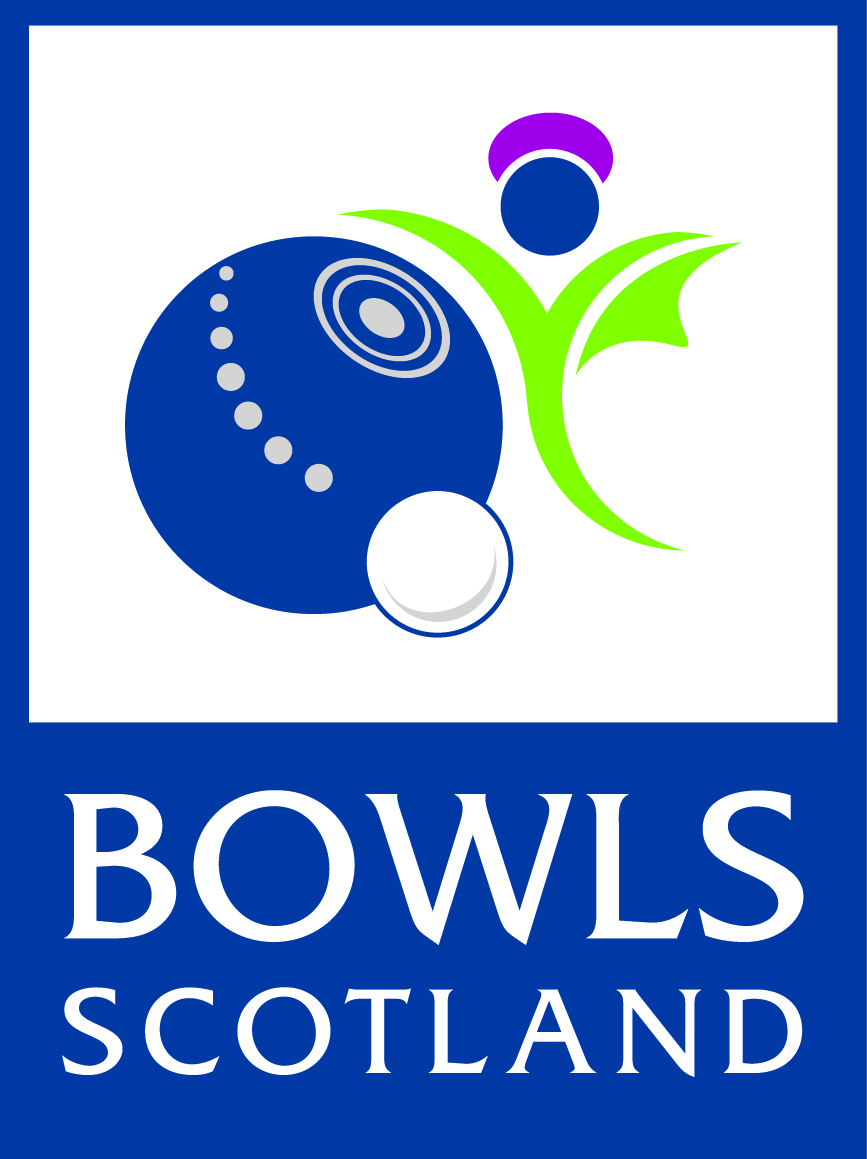 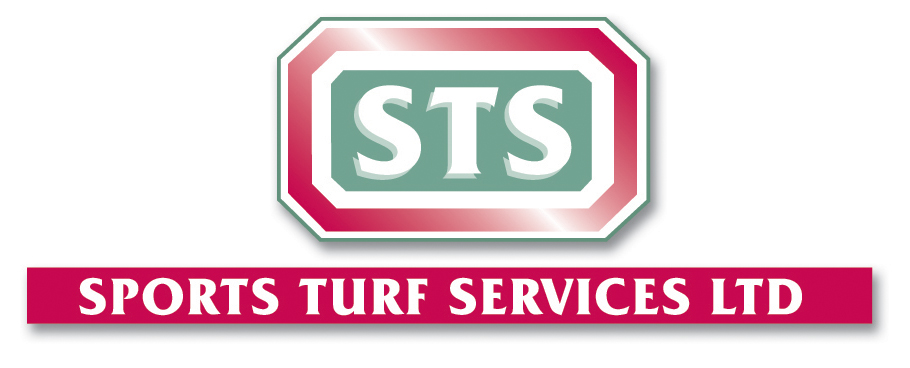 Serving the Scottish Bowling Community
In partnership with Bowls Scotland
Sports Turf Services have put together this simple guide to help your green keeper and club get through this difficult time and hopefully ensure that when that opening day finally takes place your green will be in the best condition possible
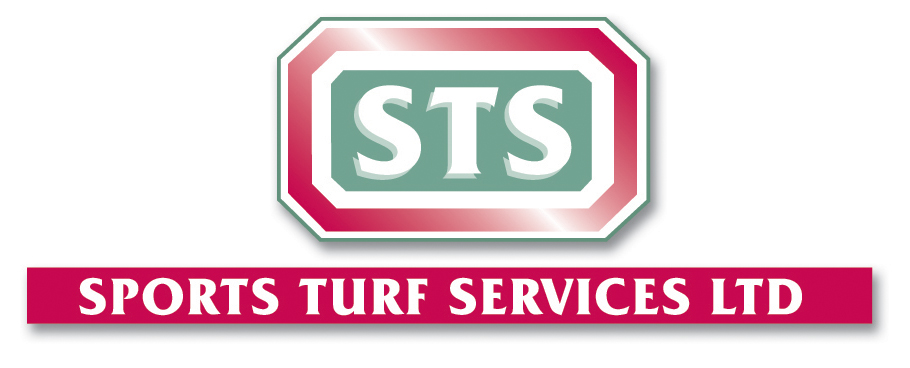 Please think of your health before carrying out any work
Without doubt Coronavirus has thrown up one of the most challenging situations we are ever likely to encounter and whilst bowling may seem insignificant at present we all hope that we will soon be back out on the greens. 
We recommend you carry out minimal maintenance during this time, this includes: Cutting the greens and removing any dew that may be on the greens. 
How often should I cut the greens? 
 - Mow green no more than twice every seven days if possible maintaining a height of cut between 5mm - 7mm. This will ensure the sward retains its fine turf characteristics
Whilst mowing check for signs of disease, turf pests and stress – please call us if you have any questions with regards to this
Finally, please remember that the grass population on your bowling green is very resilient and, unlike us, will survive and recover without food and water for a very long period.
Mowing your Green
The virus has struck at a time when spring grass growth is minimal and during the remainder of March and through April your green should require no more that 2 cuts per week. 
The height of cut is not of paramount importance at present as there are no bowlers requiring pace. Your mower should ideally be set at a height of cut between 5mm and 7mm. 
If you are unsure what height your mower is set at please call one of our advisors. Please ensure your mower is washed down after use and follow any manufacturers instruction on maintenance.
Switching
This basic task is extremely important in reducing disease and weed occurrence. Morning dew left on the surface increases the risk of disease. Many turf damaging fungi are spread through water so keeping the surface as dry as possible will reduce the threat of disease.
Switching worm casts off the surface will prevent invasion of weeds. A worm cast is an ideal seed bed for weeds. 
Switching should only be carried out when there is dew on the greens.
STS Virtual Advisory Service
This guide has hopefully answered any questions you may have regarding maintenance on your green but if you have a particular concern or just require a bit of advice our advisors will be happy to help at any time. 
Text and photos of any particular problems can be emailed to help us determine what the issue is or perhaps a phone call will be all that is required. Email and phone contacts will be listed at the end of this advisory.
STS hope that you found this guide useful with our aim to ensure we all have greens to be proud of once the opening day finally arrives.
Updates
This guide has illustrated all that can be done during this difficult time. If your club finds itself with limited resources of time and manpower the following minimal work will suffice through late March and April. 
Obviously as grass growth increases, as we move into the late Spring period, this may change. If the coronavirus situation does not improve we will provide an update to this advisory at that time.
If you have any questions about the maintenance of your green, please contact Sports Turf Services Via:

Kenny Archibald 
Mobile-07519121972
Email-kenny@sportsturfservices.com

Alan Gibson
Mobile-07770720049
alan_turfshop@yahoo.com
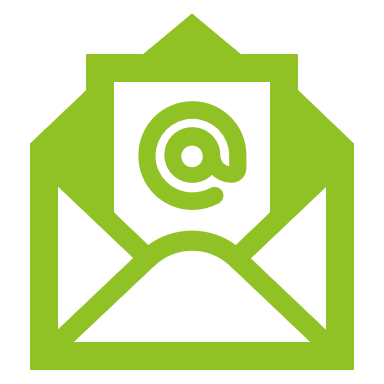